ОТКРЫТЙ УРОК ЧТЕНИЯ – 2014
ОТКРЫТЙ УРОК ЧТЕНИЯ – 2014
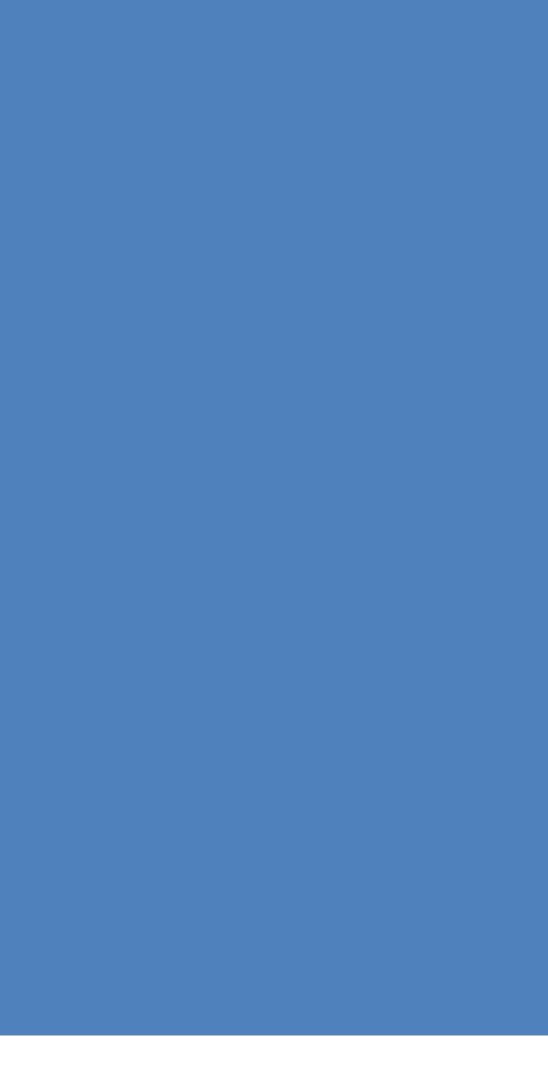 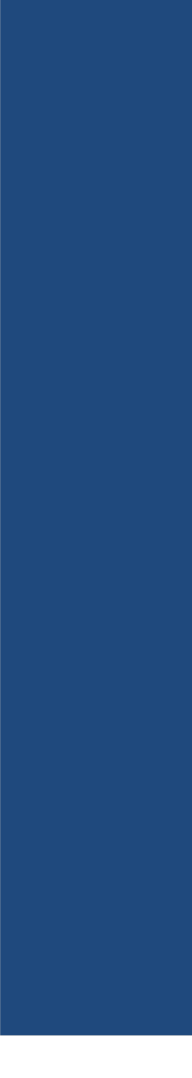 ОТКРЫТЙ УРОК ЧТЕНИЯ – 2014
Городской конкурс методических разработок мероприятий 
в рамках Открытого урока чтения – 2014
УРОК ВНЕКЛАССНОГО ЧТЕНИЯ ПО РАССКАЗУ ЛЮДВИКА АШКЕНАЗИ «БРУТ»
ОТКРЫТЫЙ УРОК 
ЧТЕНИЯ – 2014
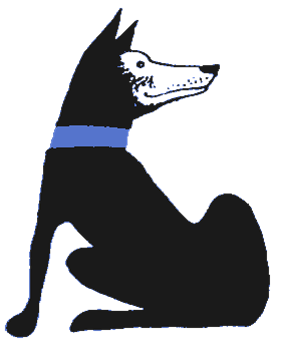 Автор: Ивлева Ирина Валерьевна, заместитель директора,  учитель русского языка и литературы МАОУ СОШ № 102 города Екатеринбурга
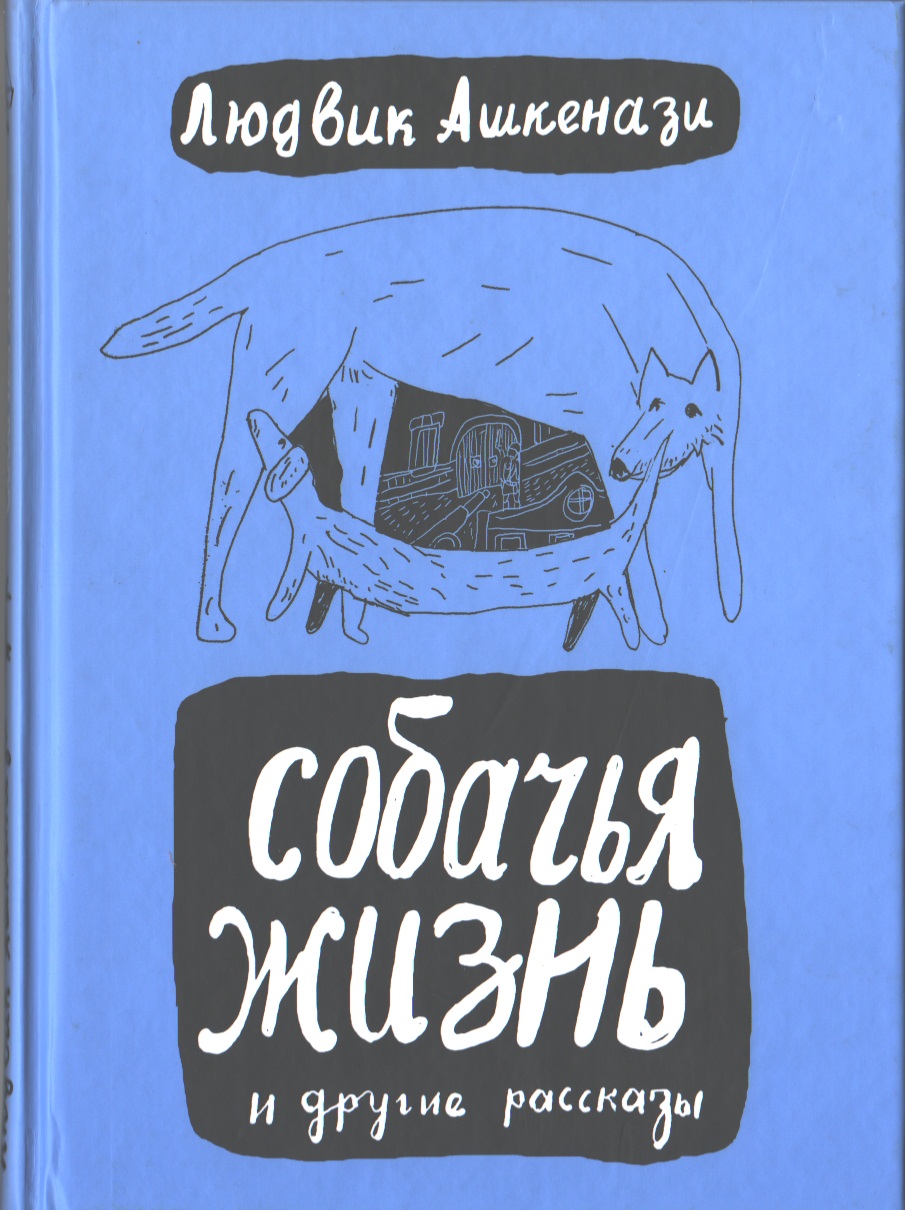 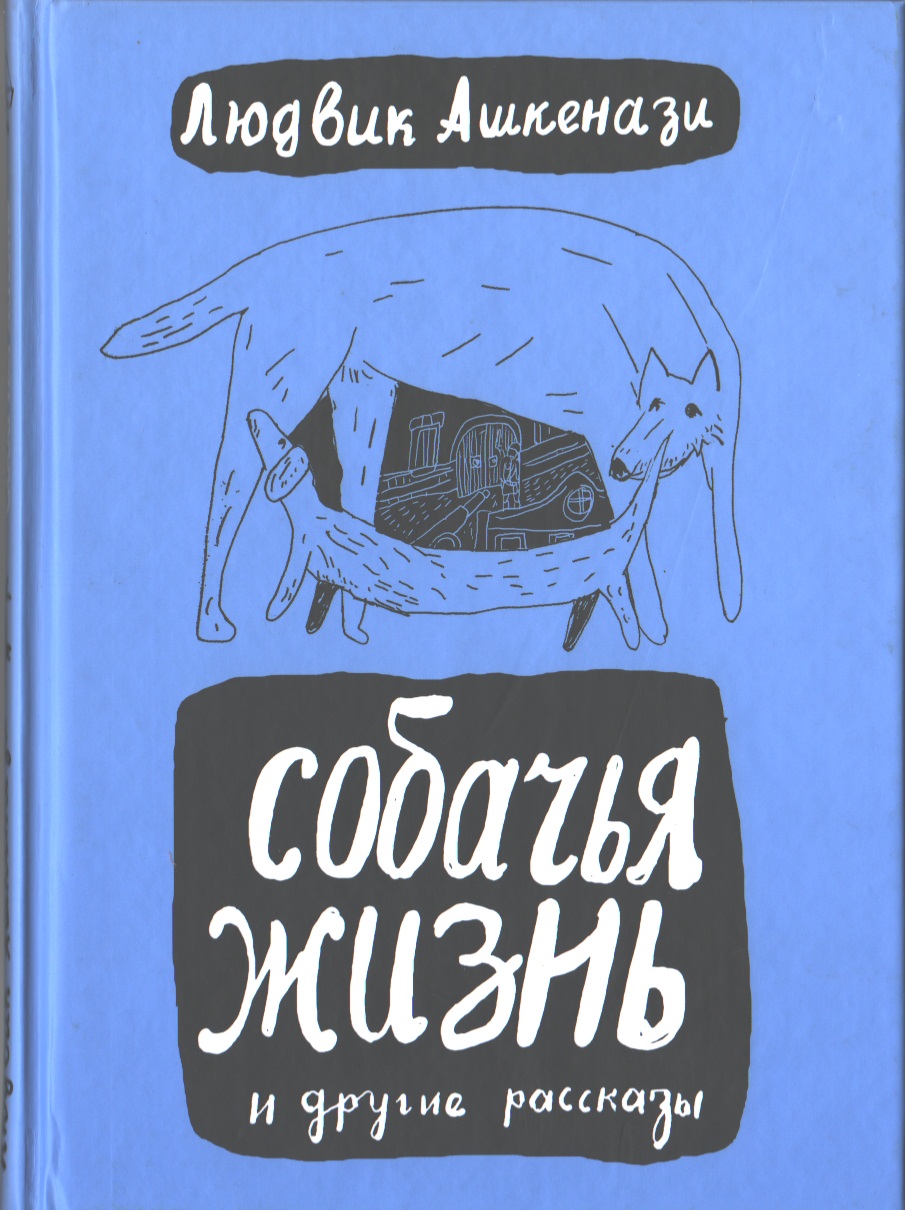 Жизнь и творчество Людвика Ашкенази
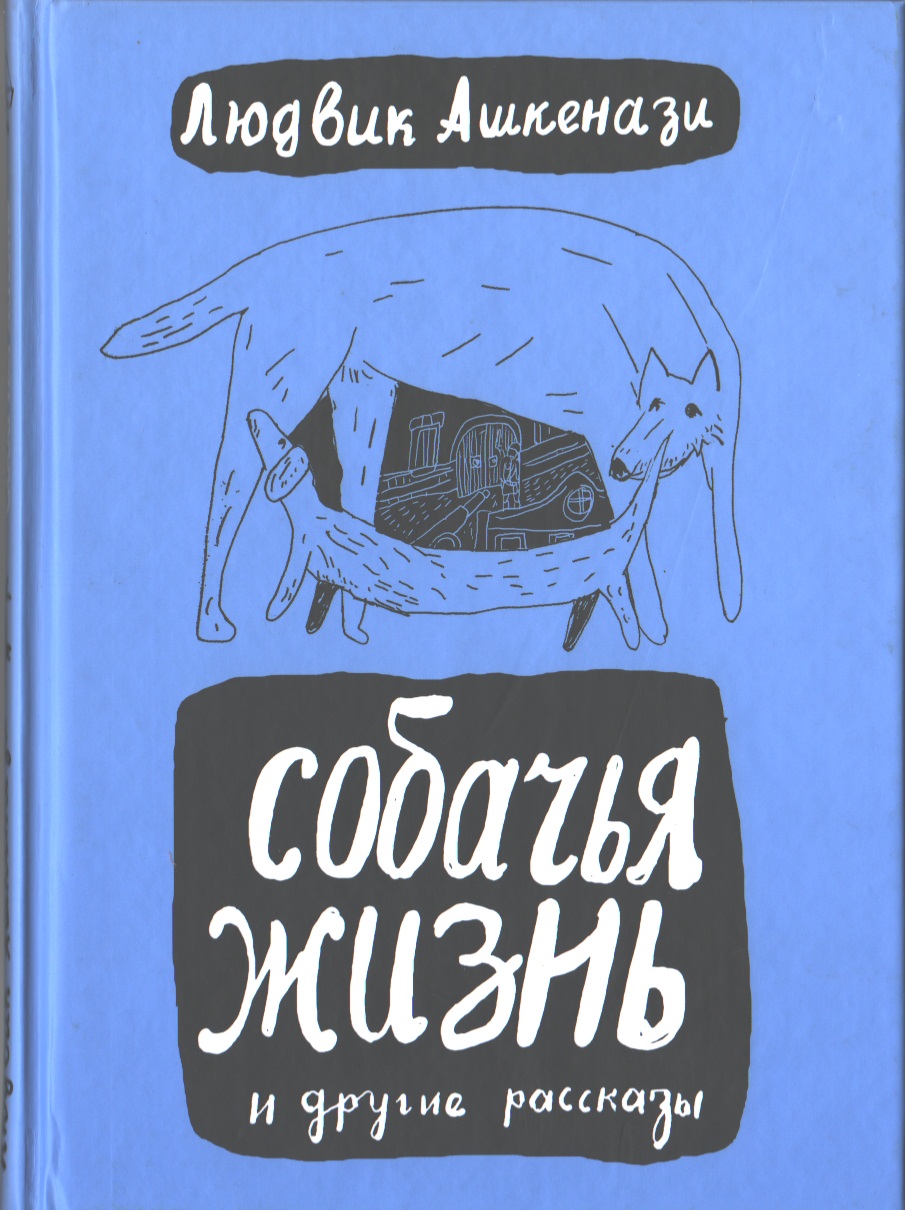 Тема и идея рассказа «Брут»
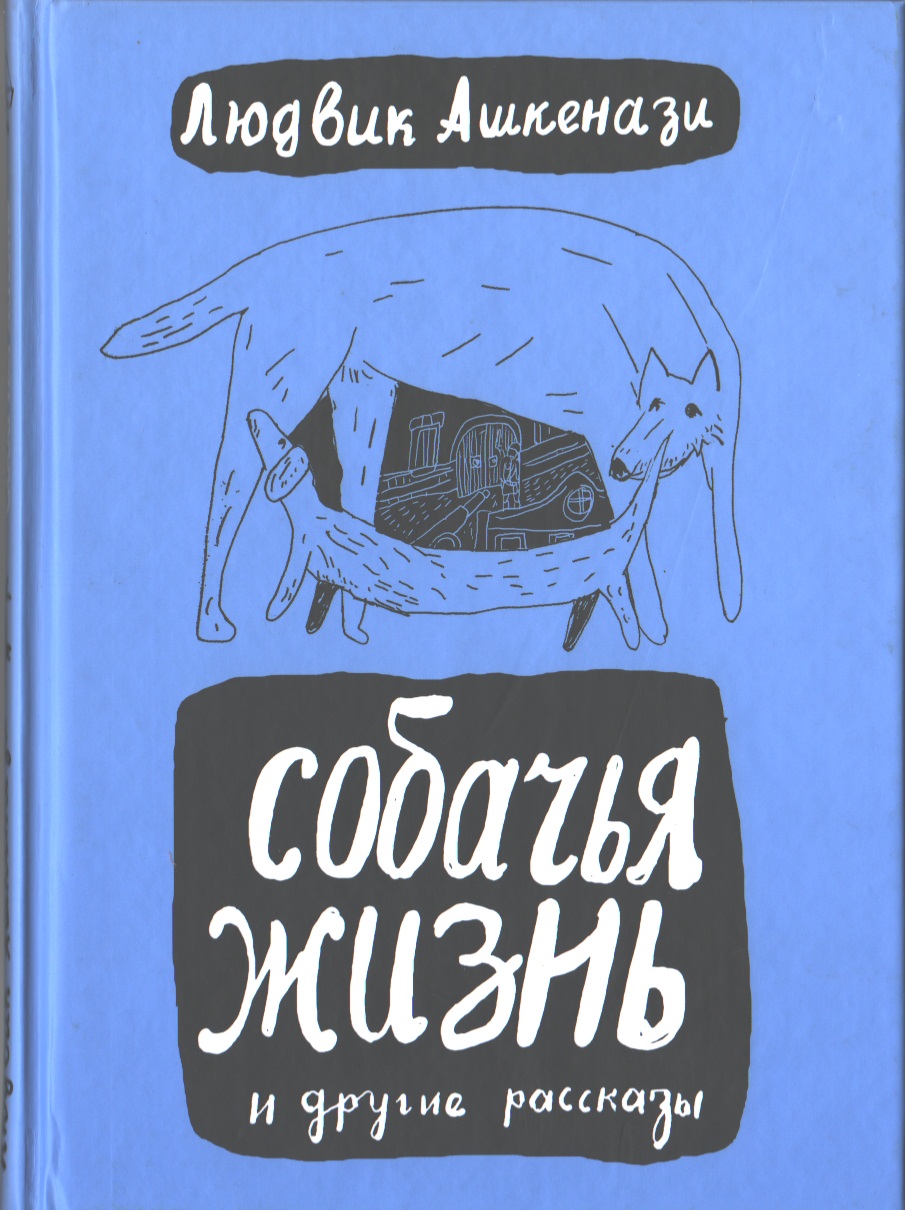 Викторина «Книги»
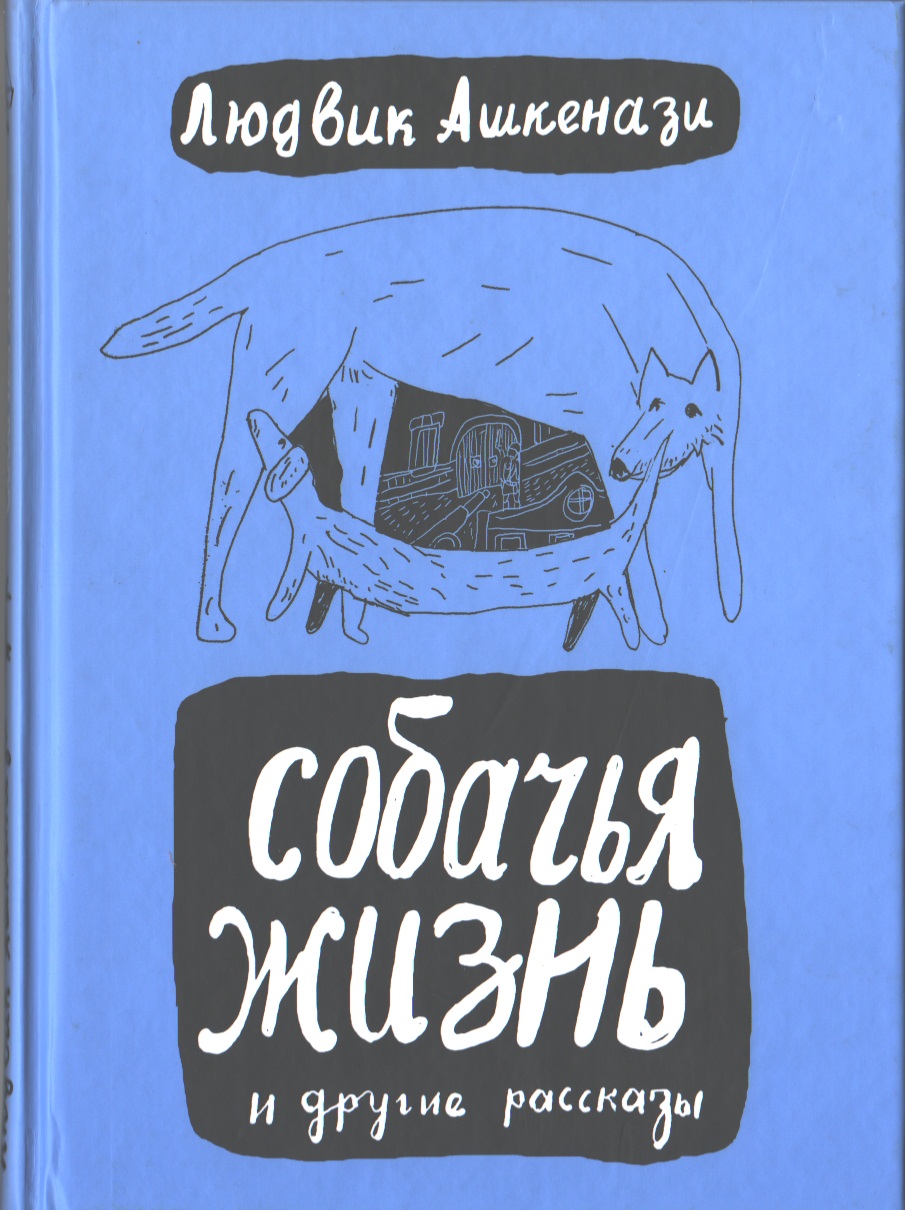 Викторина «Герои»
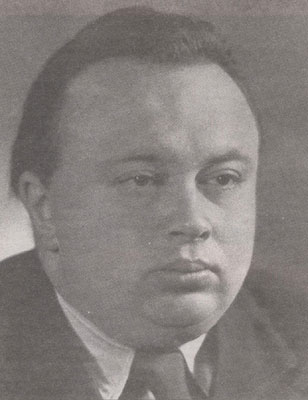 Родился человек и кричит!
Никто его не понимает, но все улыбаются.
Это я! – орёт человечек.
Я пришёл жить. Вы мне рады?
Среди добрых людей
и в хорошее время ли я родился?
Цвет моей кожи, графа в анкете –
они мне в жизни не помешают?
Не грозит ли война? Рабство – уже уничтожено?
Можно дышать? Так – спасибо!
24.02.1921 – 18.03.1986
Книги Людвига Ашкенази, переведенные на русский язык
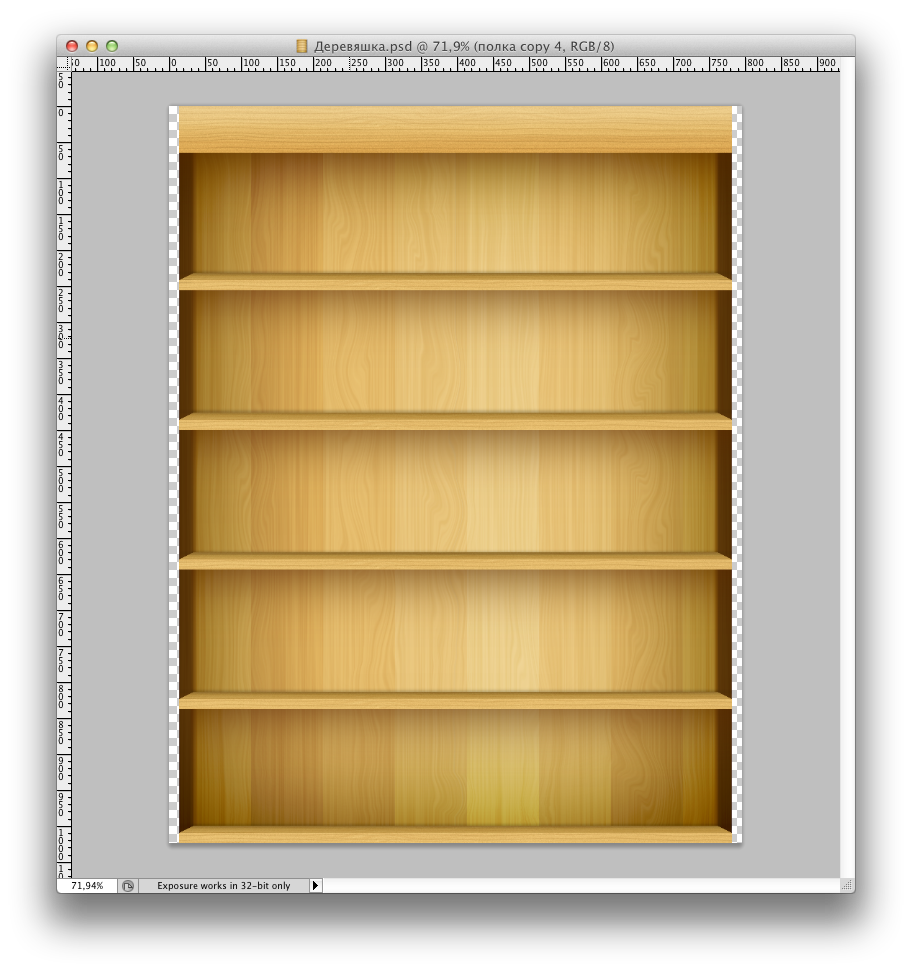 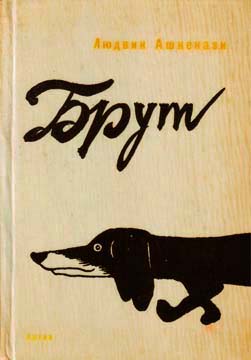 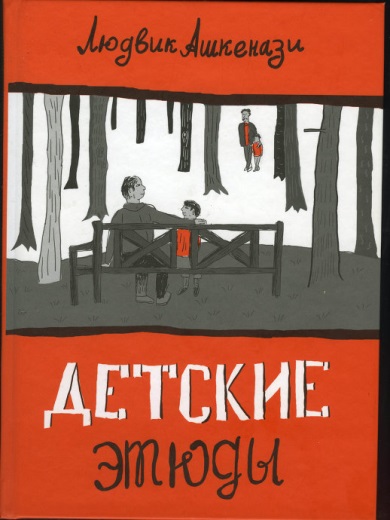 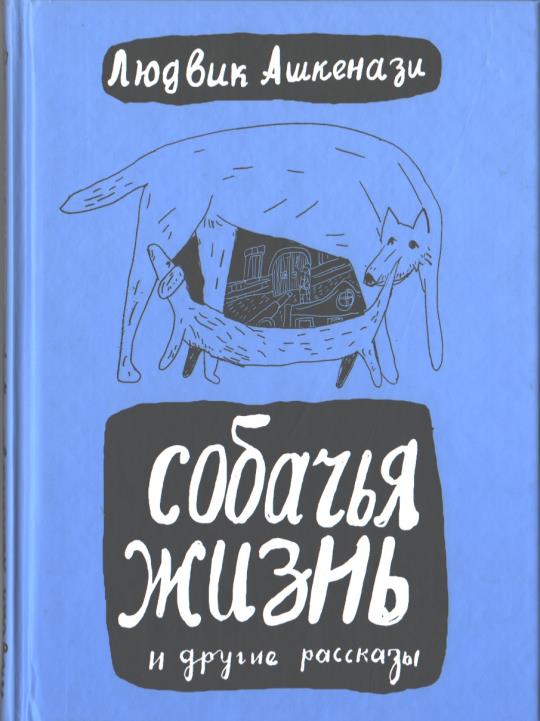 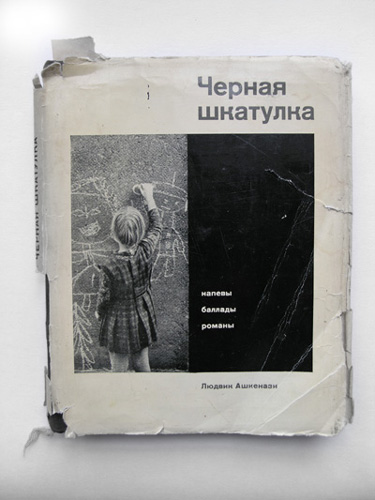 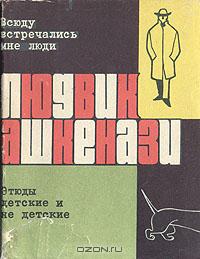 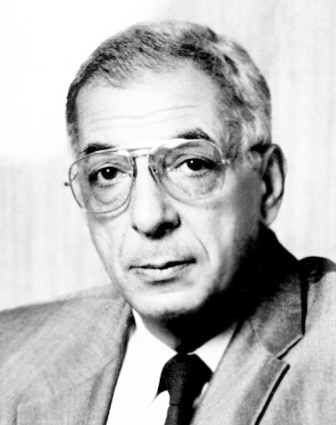 Таривердиев Микаэл. Вокальные новеллы на стихи Людвика Ашкенази
СЛУШАТЬ
Радиоспектакль «Брут» (по рассказу Л.Ашкенази). Постановка авторского канала «Невский проспект»
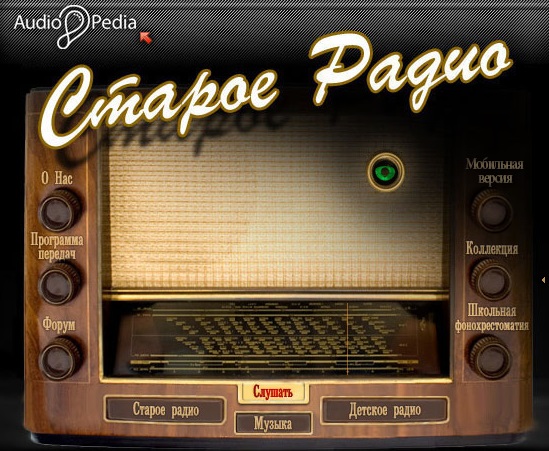 СЛУШАТЬ
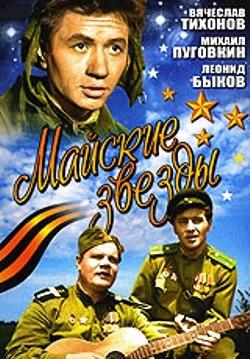 Художественный фильм «Майские звёзды». Автор сценария: Людвик Ашкенази
СМОТРЕТЬ
Определите вечную тему художественной литературы в рассказе Л.Ашкенази «Брут»
хаос и космос, огонь и вода, движение и неподвижность, свет и тьма;
причастность – отчужденность, смирение – гордыня, греховность – праведность;
труд, досуг, будни, праздники, частная жизнь, мир, войны, революция, гражданская деятельность;
стремление к материальным благам, жажда власти;
мужество, женственность;
детство, юность; зрелость, старость.
Какие фразы, на ваш взгляд, наиболее полно отражают идею рассказа. Объясните свою мысль.
«Как прекрасно служить, – сказал себе Брут, немецкая овчарка». 
«Кто служит своей любви – тот поистине получает свое…»
«Полная миска – это еще не полная жизнь».
«Есть война и есть голод, но, несмотря ни на что, еще жива и любовь и жива преданность».
«Он презирал всякого, кто его боялся, и узнавал таких безошибочно». 
«Когда ласкают – это больше, чем целая миска жратвы».
«За любовь на этом свете платят ценою страданий, и это закон не только людской».
Викторина
ВИКТОРИНЫ
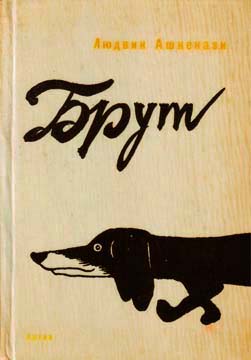 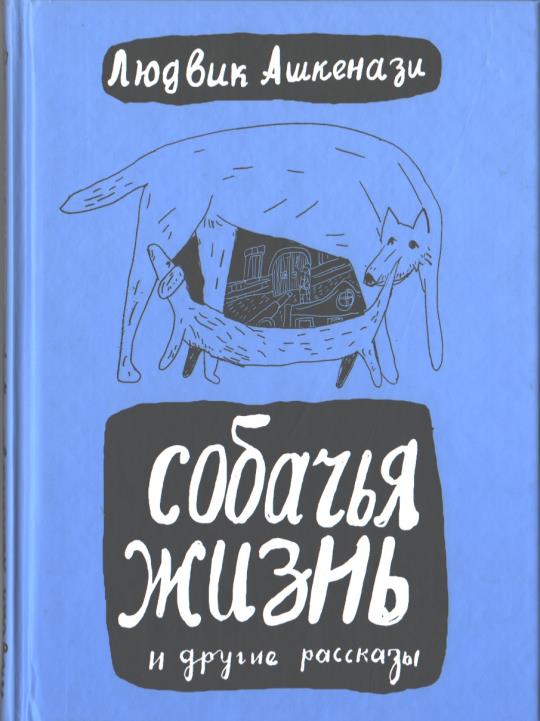 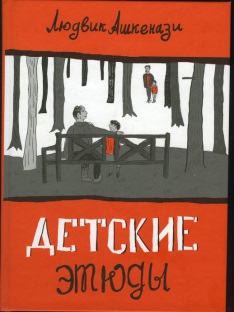 ВИКТОРИНА «КНИГИ»
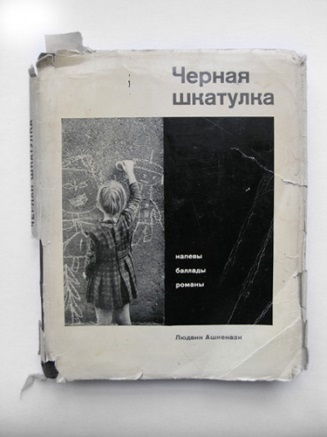 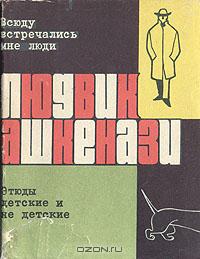 ВИКТОРИНА «ГЕРОИ» 1
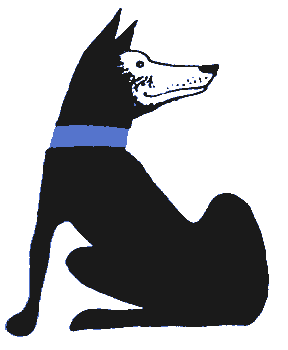 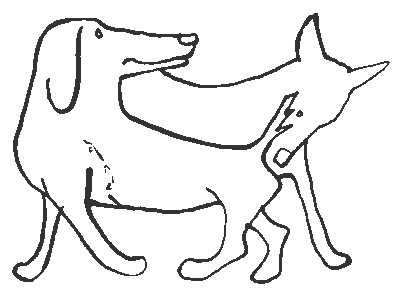 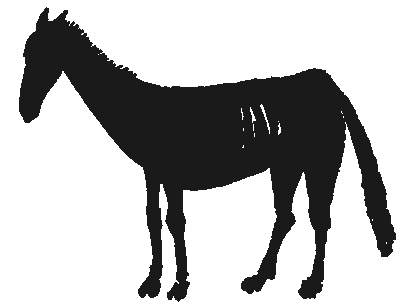 ВИКТОРИНА «ГЕРОИ» 2
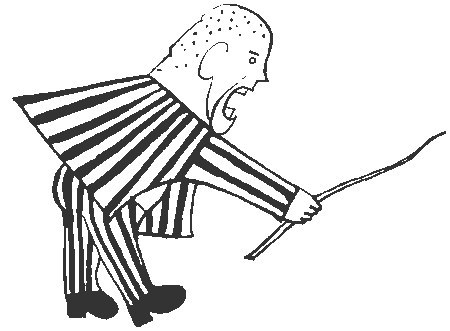 Адреса ссылок на использованные иллюстрации
Слайд 3. Портрет Людвика Ашкенази http://www.livelib.ru/author/310537
Слайд 4. Книжная полка http://caesararts.com/blogs/CAESAR/5613/
Слайд 4. Обложка книги «Детские этюды» http://www.diary.ru/~Jan4ik/p165693863.htm
Слайд 4. Обложка книги «Брут» http://www.livelib.ru/book/1000495747
Слайд 4. Обложка книги «Бабье лето» http://greencard.by/services/library/1921/
Слайд 4. Обложка книги «Всюду встречались мне люди» http://bookriver.ru/book/286390
Слайд 4. Обложка книги «Черная шкатулка» http://neklud19.livejournal.com/114636.html
Слайд 5. Портрет М.Таривердиева  http://kino-teatr.ru/kino/composer/ros/24224/download
Слайд 5. Обложка DVD-диска «Майские звезды» http://kinofanatic.com/page/477/
Слайд 5. Иллюстрация сайта «Старое радио» http://staroeradio.ru
Сканированные иллюстрации книги Ашкенази Людвика «Собачья жизнь»